History Taking
Dr Maha Alsadik
General Approach
Introduce yourself.  
Note – never forget patient names
Create patient appropriately in a friendly relaxed way.
respect patient privacy.
Try to see things from patient point of view.  Understand patient mental status, anxiety, irritation or depression.
Listening
Questioning: simple/clear/avoid medical terms ,  leading,  , direct questions  .
Personal history
name, 
Sex 
age, 
address, 
occupation,  
marital status.
Name:To be familial with the patient & DOTs. 

Sex:
Diseases common in males ( COPD,bronchogenic CA, occupational lung diseases)
Diseases common in females (Bronchial adenoma, SLE, sarcoidosis) 
3. Age:
Infancy and childhood ( Congenital bronchiectasis,cystic fibrosis,FB aspiration,bronchial asthma,1ry TB)
Adolescence and adults (Bronchial asthma,post-primary TB)
Middle age (COPD,CAP,post-primary TB,collagen vascular)
Elderly (bronchogenic CA,IPF)
4-Residence: -Industrial area (occupational lung diseases)-Endemic areas of certain diseases:◊ El Korein → Filariasis ◊ Belbas → Hydatid cyst-Travelling abroad: ◊western countries → AIDS,fungal infection ◊Iraq → Hydatid,leishmania ◊India → Filaria,TB- For DOT program for TB treatment.5- Marital state: -For infertility → TB,Kartagnar syndrome,cystic fibrosis
Patient complaints
In patient OWN words

NO Guiding Questions

Arranged Chronologically
History of presenting symptoms 
Specific respiratory symptoms 
• Breathlessness • Wheeze • Cough • Sputum/haemoptysis • Chest pain • Fever/rigors/night sweats • Weight loss • Sleepiness 
Past medical history
 • Respiratory disease 
• Other illness/hospital encounters 
Drug and allergy history 
• Drugs causing or relieving respiratory symptoms
 • Allergies to pollens/pets/dust; anaphylaxis 
Social and family history 
• Family history of respiratory disease 
• Home circumstances/effect of and on disease
 • Smoking
 • Occupational history
 Systematic review 
• Systemic diseases involving the lung
 • Risk factors for lung disease
Present Illness COMMON SYMPTOMS OF PULMONARY DISORDERS
Primary symptoms:
– dyspnea
– cough
– chest pain
– sputum production
– hemoptysis
– wheezing
Secondary symptoms:
– hoarseness or voice change
- Dysphagia (difficult swallowing)
-syncope/dizziness/ fainting
– ankle swelling (peripheral edema)
– fever, chills, night sweats
– long bone, joint, muscle pain
-Respiratory failure
COUGH
It is an explosive expiratory manoeuvre which can performed volantarily or involantarily,,,,to remove foreign objects and abnormal excessive secretions. Most common pulmonary symptom

Stimulation of cough receptors:  
 Inflammatory 
 Mechanical
 Chemical
 Thermal
Phases of cough mechanism:
 Inspiratory.
compression
 Expiratory.
Cough reflex-Cough is a reflex that occurs when afferent nerve receptors are stimulated by inhaled, aspirated, or endogenous substances. -The cough receptors lie in: (Ear,nose,pharynx, larynx, the trachea,bronchi,parenchyma,pleura). Cough receptors also are present in extrapulmonary structures, including the esophagus, diaphragm, and stomach.- Afferent nerve fibers vagus  pass to a central cough receptor in the medulla, triggering a forced expiratory maneuver against a closed glottis, followed by glottal opening and high-velocity expiration via Efferents (recurrent laryngeal, phrenic and spinal nerves)
Types & duration:
 acute: severe with a short course (< 3 weeks)
 chronic: usually > 8 weeks
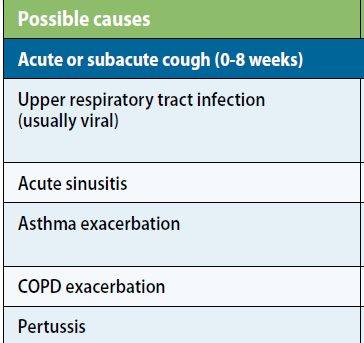 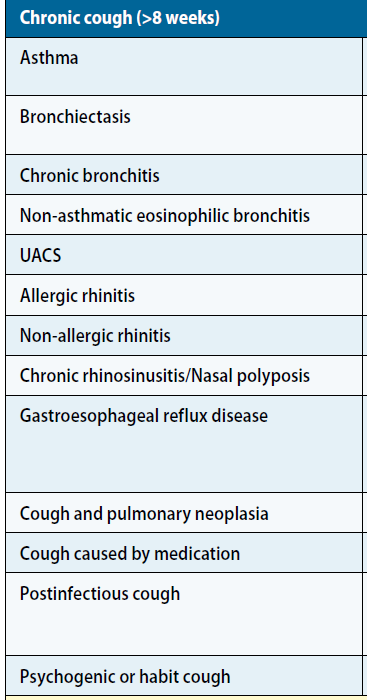 COUGH
Effective:
   strong enough to clear the airway

 Noneffective or inadequate: too weak to mobilize secretions
 Dry: 
viral,inhalation of irritants,cardiac

Dry progressed to productive:
Pneumonia, BA,PE

productive: suppurative syndrome,TB
Postural related
Supine: LVF,Suppuratives,mediastinal tumors post nasal drip,GERD
Chch:
1-Whooping cough (violent fits of cough then insp.stridor due to lary.spasm) 
2-Bovine cough (vocal cord paralysis)non explosive cough
3-Brassy cough(Tracheal compression)dry metalic with stridor

                        4-Hawking cough:loud harsh cough for clearing throat  in smokers,post nasal drip
                         5-Barking cough:dry ,barking as in croup
Timing, and setting may provide clues to cause of cough:

Early morning……chronic bronchitis
Nocturnal ….. Post-nasal discharge, Bronchial asthma, PND,GERD
In the evening …… Exposure to irritants during the  work day
Post-prandial ….GERD
Disappear during sleep ….Psychogenic
COUGH
Complications (Hx & Exam):
fatigue
torn chest muscles
rib fractures(tussic fracture)
disruption of surgical wounds
pneumothorax or pneumomediastinum
syncope
dysrhythmia
esophageal rupture
urinary incontinence
Transmitted infections
Rupture aneurysm
Expectoration
Sputum is abnormal secretion produced in or expelled from the
Broncho-pulmonary system.

It is NOT saliva…NOT nasopharyngeal in origin
SPUTUM PRODUCTION
Tracheobronchial tree secretes ~ 100 ml of mucus daily

Usually swallowed unnoticed

May need to collect and inspect mucus over 24 hours for accurate analysis
SPUTUM DESCRIPTION:
    onset ,course ,duration
Color, consistency, quantity, time of day
   produced, odor, and presence of blood or other distinguishing matter,relation to posture.

Character of sputum may be indicative of a particular disorder.
Types of sputum
Bronchorrhea:
  • expectoration of more than 100cc/24hours watery fluid due to chronic bronchitis,bronchial asthma, alveolar cell carcinoma.

 Red-current jelly sputum:
   • Klebseilla pneumonia
    * bronchial carcinoma

Watery ,salty fluid ….ruptured hydatid cyst

 Melanoptysis (black):
   • coal miners.
-Milky sputum → Candidiasis,chylothorax with fistula
-Lithoptysis  → calcified LN eroding the airway,FB
-Anchovy-sauce → hepatopulmonary amebiasis
-Odor … fetid in Anaerobic infections due to release of indole and skatol metabolites from tryptophan metabolism-Relation to posture-Amount- duration curve,for D.D. of:1-Acute,chronic lung abscess2-bronchiectasis,infected cystic lung3-Empyema with bronchopleural fistula
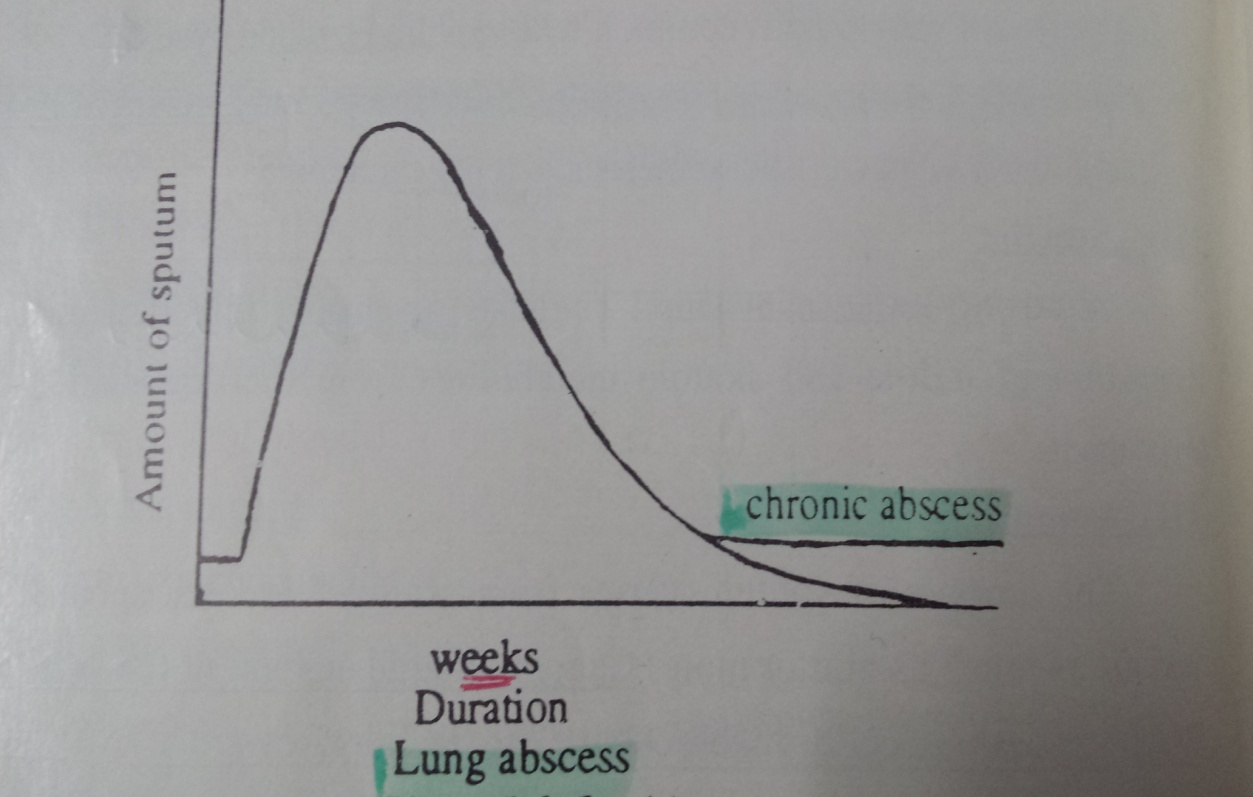 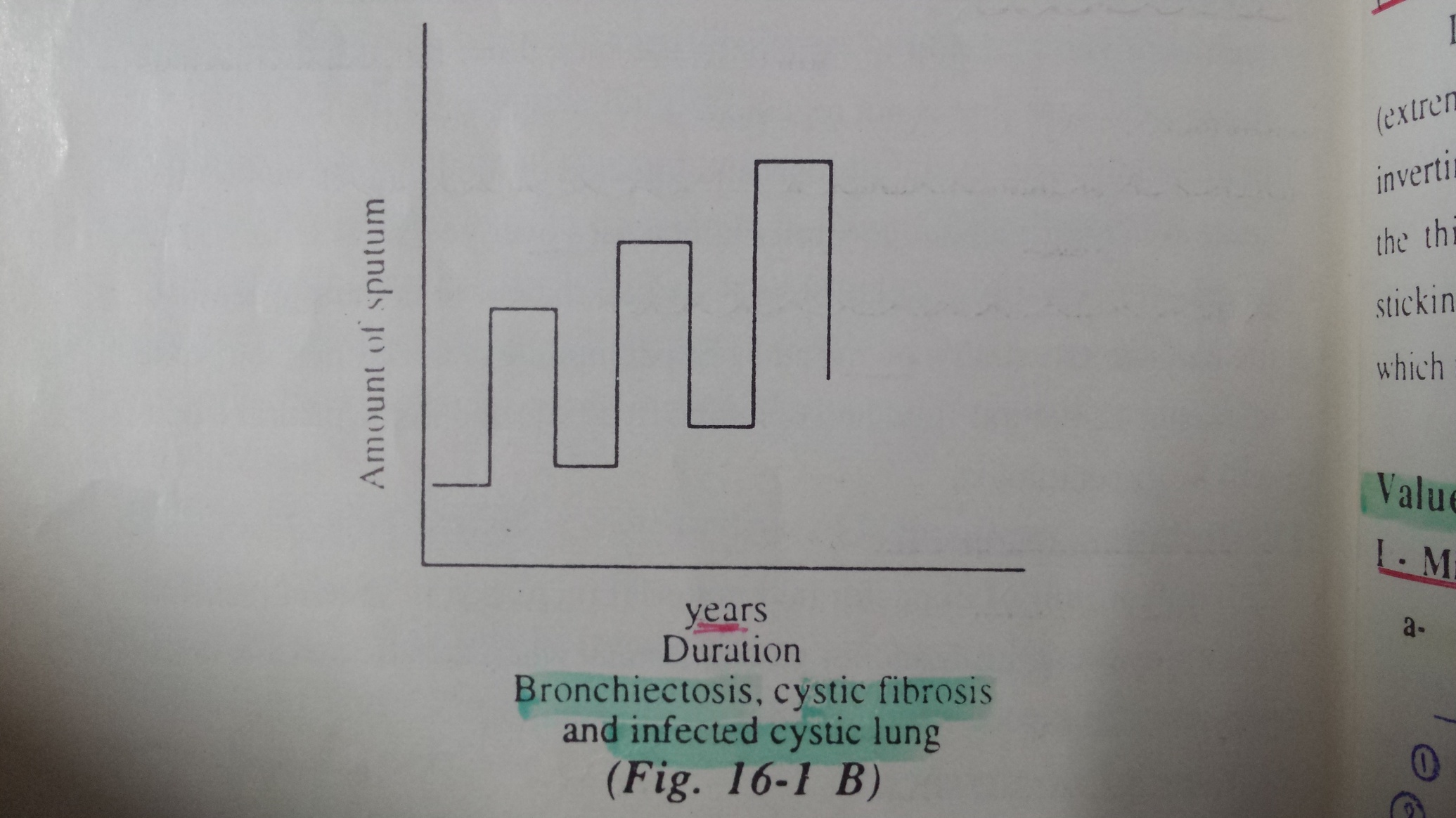 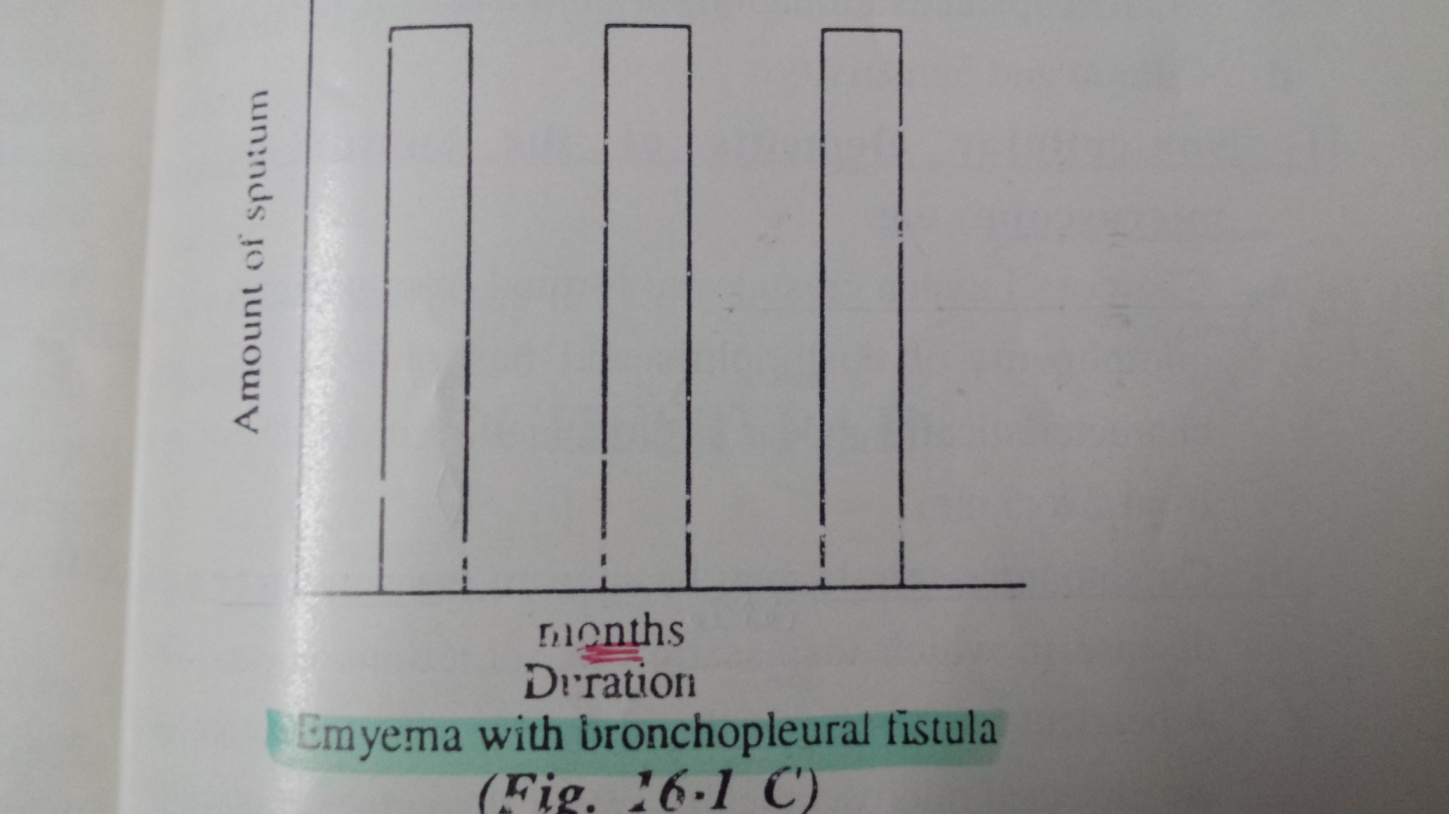 HEMOPTYSIS
Expectoration of sputum containing blood, varying in severity from slight streaking to frank bleeding.

It is an alarming symptom that may herald serious disease or massive hemorrhage.
Hemoptysis has to be differentiated from:
1- Epistaxis.
2- Spurious or false hemoptysis:its origin from above vocal cord3- Hematemesis (Vomited blood).
HEMOPTYSIS causes
Pulmonary
Airways diseases
bronchitis
bronchiectasis
cystic fibrosis
Neoplasms
bronchogenic carcinoma
bronchial carcinoid
Inflammatory disorders
tuberculosis
pneumonia
lung abscess
aspergilloma
Pulmonary vascular diseases
pulmonary thromboembolism
pulmonary vasculitis
arteriovenous malformations
Cardiovascular
Mitral stenosis
Congestive heart failure

Miscellaneous
Use of anticoagulants or fibrinolytics
I) Evaluation of the patient:A) Assessment of severity of hemoptysis:- Mild  occasionally blood-streaked sputum.- Moderate  persistent blood-streaked.- Massive	 coughing up 150 cc or more at once.			 400 cc or more within 3 hours.			 600 cc or more within 24 hoursN.B.: Massive hemoptysis can be recognized by:1)	Physical exam.  hypotension – tachycardia – tachypnea.2)	Rate of hemorrhage  collection of blood in sputum cups.3)	Chest X-ray  diffuse opacity  large amount.4)	Arterial blood gas analysis  hypoxemia in massive one.5)	Hemoglobin level  for blood transfusion.
II) Treatment:Aim:(1) Patent airways.(2) Adequate gas exchange.(3) Hemodynamically stable patient.
DYSPNEA(difficult breathing)
Definitions :

Shortness of breath

 “Difficult, labored, uncomfortable breathing”, 
 “awareness of breathing”,
 “ inability to get enough air or experiencing air hunger”,
Suffocation
MECHANISMS OF DYSPNEA
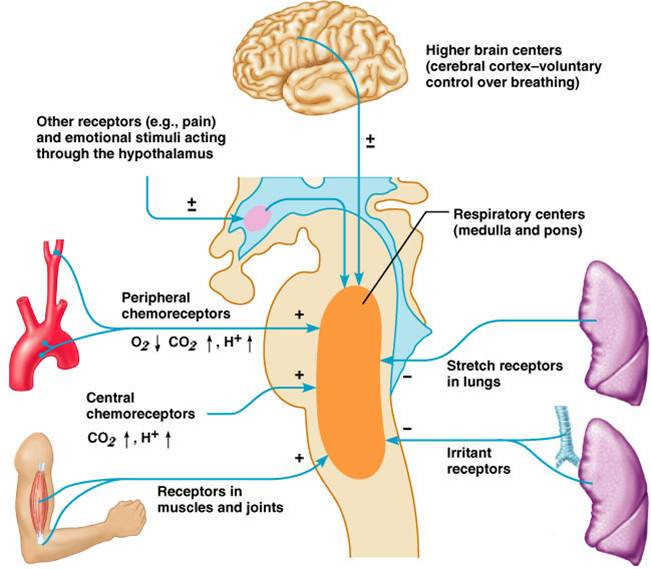 Common Causes
Physiological 
obesity , pregnancy,exercise,high altitude
Psychological
    e.g. anxiety and stress
 Pulmonary
    e.g. Asthma, bronchitis, emphysema, pulmonary  fibrosis, pulmonary hypertension and pleurisy. 
 Cardiac
    e.g. heart failure, cardiomyopathy and pericarditis
 Others
    e.g. acute kidney failure,anemia,fever,hypothyroidism
Comment on dyspnea:
Onset,course,duration
Timing
Postural dyspnea
Grading,severity
Associated Preciptating,relieving factors
Mode of onset and course:1-	Sudden onset  pulmonary embolism, pneumothorax.2-	Acute  inhalation of fumes.3-	Subacute  (progressive over weeks)  pleural effusion.4-	Chronic (progressive over months or years)  COPD, IPF and Primary pulmonary hypertension.5-	Paroxysmal (intermittent)  in asthma.
Timing
Paroxysmal dyspnea during night:
Start ,after  2 hrs,early morning, at down time


Seasonal dyspnea
Postural Dyspnea
Orthopnea is the sensation of breathlessness in the recumbent position, relieved immediately by sitting or standing.

 Paroxysmal nocturnal dyspnea (PND) is a sensation of shortness of breath that awakens the patient, often after 1 or 2 hours of sleep, and is usually relieved in the upright position for 5-15 minutes.( Patients with PND are functionally classified into NYHA class III)
 
Trepopnea is dyspnea that occurs in one lateral decubitus position as opposed to the other . 

Platypnea refers to breathlessness that occurs in the upright positionand is relieved with recumbency, was originally described in: chronic obstructive pulmonary disease  , Bilateral basal A-V malformations
Prayer’s position
The modified Medical Research Council (mMRC) scaleThe modified Medical Research Council (mMRC) scale is the most commonly used validated scale to assess dyspnea in daily living in chronic respiratory diseases
CHEST PAIN
Questions to ask:
Onset,course,duration
Site,radiation
Character
What increases or decrease??
Severity
CHEST PAIN
Pulmonary causes:
– usually involves chest wall or parietal pleura
– lung parynchema has no pain receptors but pulmonary diseases may involve pleura

Pleuritic pain:
– most common symptom of pleurisy
– sharp, abrupt,stitching or stabing
– increases with inspiration and cough
-localized or refered.
Anginal pain
Squeezing ,
retrosternal,
radiates toward axilla and inner aspect of lt arm+others
>ex.,stress,meals cold
<rest nitroglycerin
D.D:abdominal ,muscular pain
NOISY BREATHING ANDVOICE CHANGES
TERMS USED TO DESCRIBE NOISY
BREATHING:
Wheezing.
Stridor.
Snoring.
Hoarsenes of voice.
Chest Wheezes
Continous musical sound produced by narrowing of the airways:
– spasm, edema ,plugging
– pressure from surrounding masses,LN
Comment:onset course duration,timing,ass.sympyoms
WHEEZING
Normally results from bronchospasm or excess mucus or fluid.

Common in  asthma but 
	“NOT ALL WHEEZING IS ASTHMA”

May occur in CHF - “cardiac wheezing”.
Localized in Br. carcinoma
D.D
Stridor:continous harsh sound caused by partial closure of upper airway mainly during inspiration as in croup
Past History
Previous:
Illnesses (pulm diseases may recur: TB, malignancies).  
Operations.
Trauma to Chest/lungs.
Loss of consciousness,Epilepsy,coma
Current & past medications
Allergies.
Family History
TB,
Bronchial asthma
Emphysema
Heredofamilial bronchiactasis
Smoking
Social history & Smoking
Passive smoking increases the risk of respiratory infection and burning biomass fuels in confined spaces increases the risk of bronchitis and COPD. 
Domestic pets, especially cats and rodents, may be the cause of suboptimal asthma control.

 A pet bird, feather duvet or an infestation of mould may cause hypersensitivity pneumonitis or suboptimal asthma control.
Tobacco :- What? (cigarettes, goza) and how much?.- Use 'pack years' to estimate the risk of tobacco-related health problems .Calculating pack years of cig. smoking = (No of cig/day*No of years)/20Mild smoker……………….up to 19Moderate smoker………20-49Heavy smoker………..≥ 50
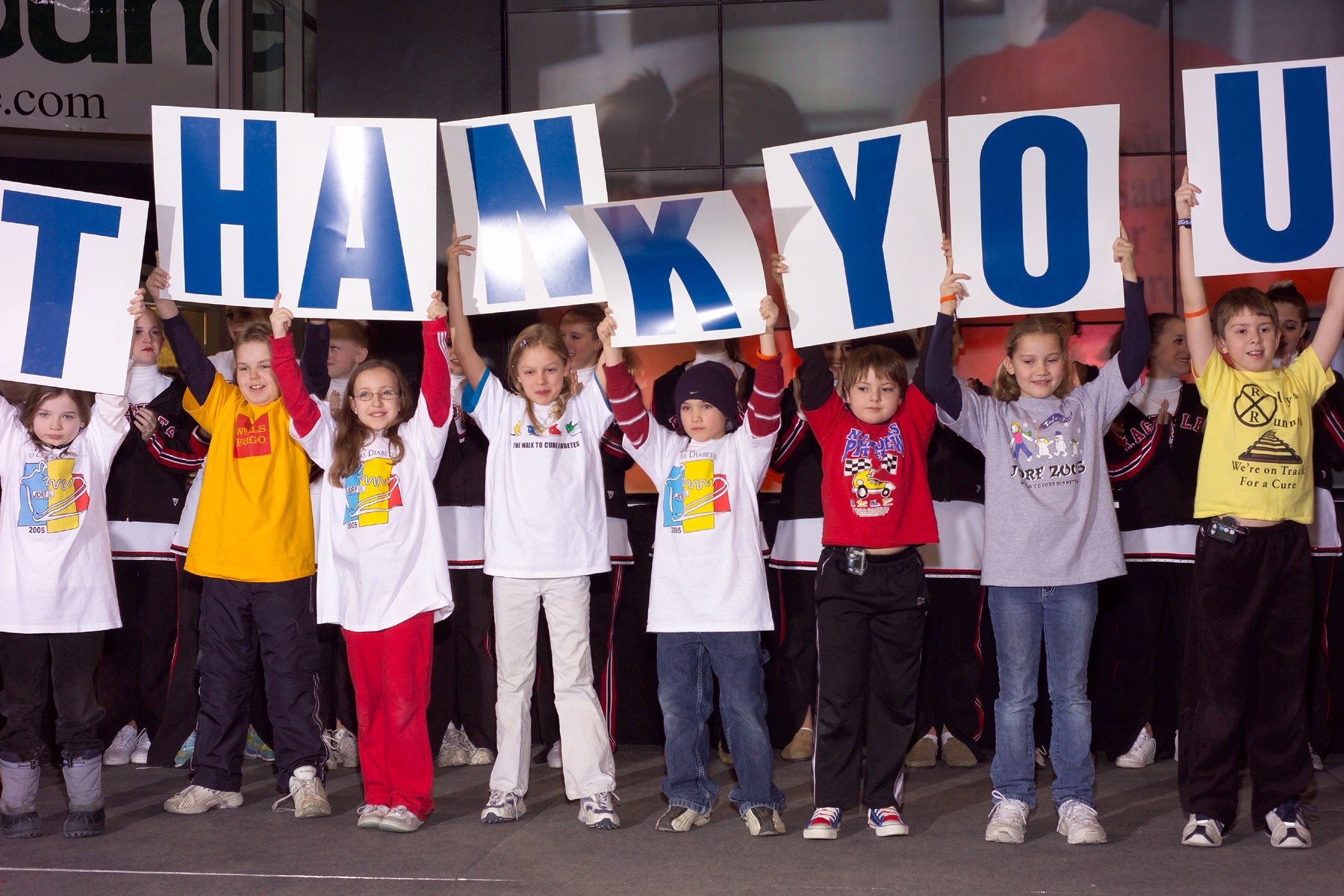